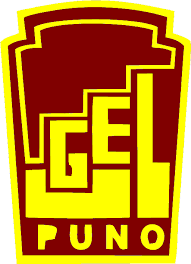 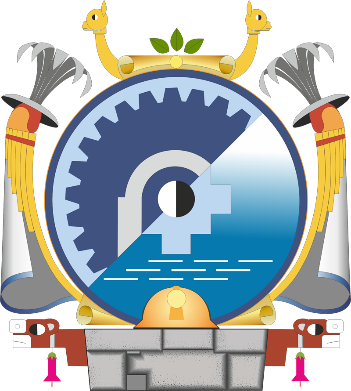 UNIDAD DE GESTIÓN 
EDUCATIVA LOCAL PUNO
AREA DE ADMINISTRACIÓN
CPC. ALFREDO MACEDO RAMIREZ
RPM 938771871
CLARO 973186980
macedo42@hotmail.com
SUBSIDIO POR INCAPACIDAD TEMPORAL 
Y POR MATERNIDAD
Los señores Directores deberán de elevar el expediente a la UGEL Puno en el día para su procesamiento, adjuntando CIT
LACTANCIA POR PARTO MÚLTIPLE 2 HORAS
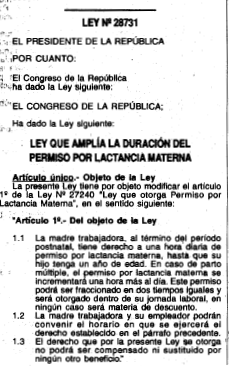 LICENCIA POR PATERNIDAD
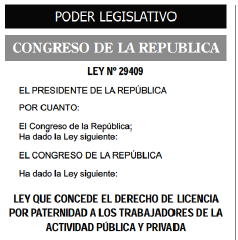 LICENCIA POR PATERNIDAD
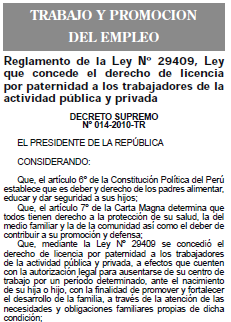 LICENCIA POR MATERNIDAD NACIMIENTO DE NIÑOS CON DISCAPACIDAD
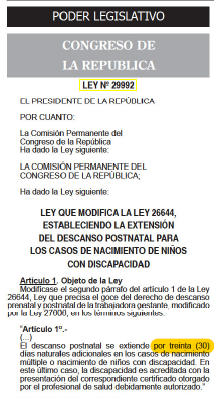 LICENCIA
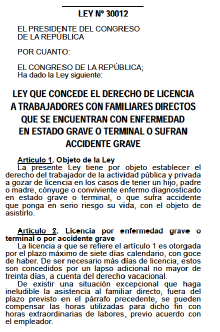 LICENCIA POR TERAPIA
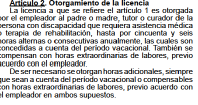 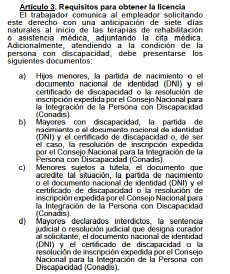 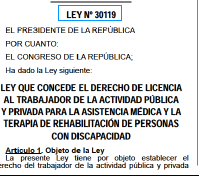 LEY CONTRA VIOLENCIA
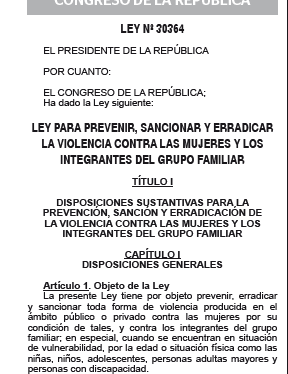 CONTRATACIÓN DE PERSONAL ADMINISTRATIVO
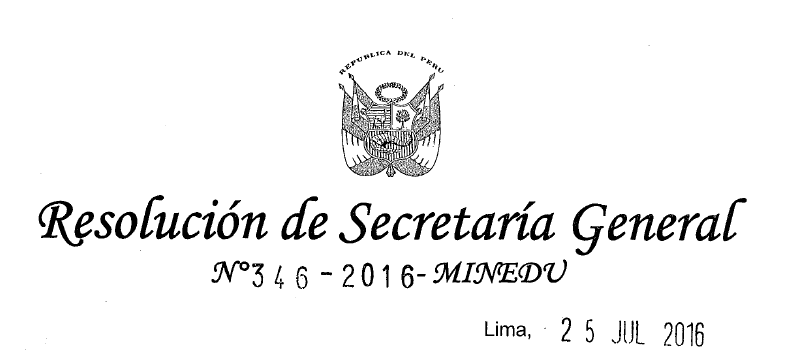 CONFORMACIÓN DEL COMITÉ DE EVALUACIÓN
PERSONAL ADMINISTRATIVO
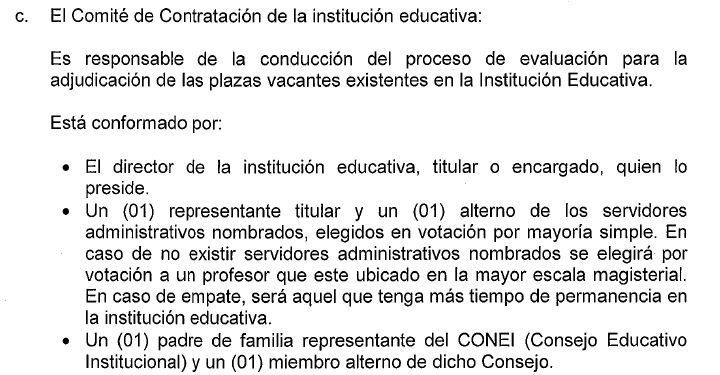 CONTRATACIÓN DE PERSONAL DOCENTE Y 
AUXILIARES DE EDUCACIÓN
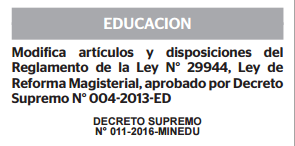 COMITÉ DE EVALUACIÓN
DECRETO SUPREMO Nº 040-2013-ED
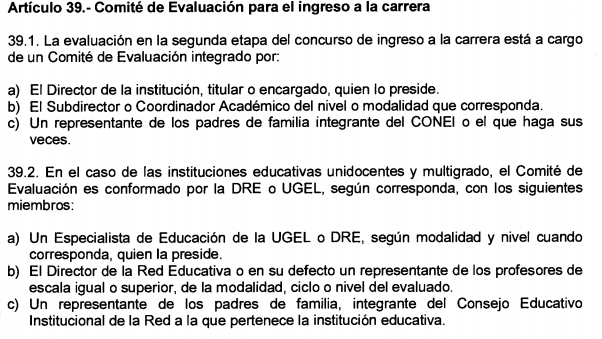 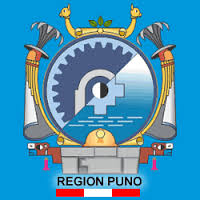 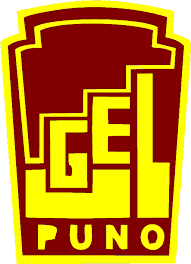 NORMAS PARA LA GESTIÓN DE RECURSOS PROPIOS Y ACTIVIDADES PRODUCTIVAS EMPRESARIALES EN LAS INSTITUCIONES EDUCATIVAS
BASE LEGAL
D.S. Nº 028-2007-ED, Aprueban Reglamento de Gestión de Recursos Propios y Actividades Productivas Empresariales en las Instituciones Educativas Públicas.

RESOLUCIÓN MINISTERIAL Nº 218-2004-ED. Que aprueba la Directiva Nº 002-2004-ED Normas para la Recaudación y   Administración   de   los    Recursos    Directamente Recaudados en  las  Instituciones  Educativas Públicas. Modificado por R.M. Nº 0188-2005-ED.

D.S. Nº 48-94-ED, Autorizan a los Centros Educativos para que realicen actividades destinadas a la obtención de Ingresos que les permita cubrir sus necesidades.
RESOLUCIÓN DIRECTORAL Nº 063-2012-EF/52.03, Dictan Disposiciones sobre centralización de los Recursos Directamente Recaudados de las Unidades Ejecutoras del Gobierno Nacional y de los Gobierno Regionales en la Cuenta Principal del Tesoro Público.

RESOLUCIÓN MINISTERIAL Nº 0267-2003-ED, Aprueban Reglamento sobre Pago de Servicios Básicos de Agua y Energía Eléctrica de las Instituciones Educativas Públicas.

RESOLUCIÓN MINISTERIAL Nº 0155-2008-ED, Aprueban la “Guía para el Diseño, Administración, Funcionamiento, Conducción y Adjudicación de Quioscos en Instituciones Educativas Públicas” (Administra APAFA)
CONFORMACIÓN DEL COMITÉ
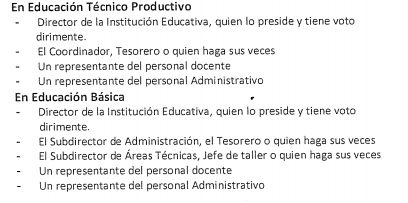 PRESUPUESTO DE INGRESOS
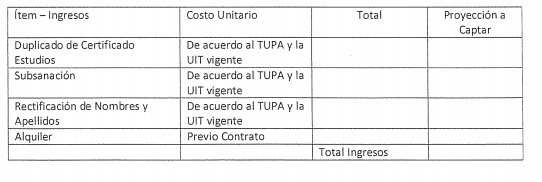 PRESUPUESTO DE GASTOS
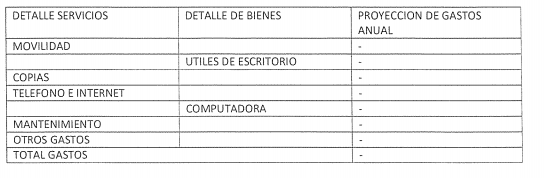 LEY GENERAL DE EDUCACIÓN N° 28044
Artículo 88°.- La regulación tributaria.
Las donaciones con fines educativos gozan de exoneración y beneficios tributarios en la forma y dentro de los límites que fija la ley. Las instituciones educativas públicas y privadas gozan de inafectación de todo impuesto creado o por crearse, directo o indirecto que pudiera afectar bienes, servicios o actividades propias de la finalidad educativa y cultural, de acuerdo a lo establecido en la Constitución Política del Perú. En materia de aranceles de importación, la legislación específica establece un régimen especial para determinados bienes destinados a la educación.
NOTA: Presentar cada año al Municipio la Declaración Anual  del Impuesto Predial, solo se paga arbitrios.
INVENTARIO DE ACTIVOS FIJOS
Activos fijos
Que su vida útil sea mayor a un año
Que sea destinado para uso de la entidad
Que esté sujeto a depreciación, excepto los terrenos
Que su valor monetario sea mayor a 1/8 de la UIT vigente a la fecha de su adquisición 

Bienes no Depreciables
Que su valor de adquisición sea < 1/8 UIT
No está sujeto a depreciación.